Casa Matriz/Sucursales, Cajeros Automáticos y Agencias por Provincia ENERO  2024
Instrucciones:
1. Haga click sobre las provincias para ver información individual
2. Para volver al mapa haga click sobre cualquier parte de las diapositivas de 
información individual
3. Para cerrar la presentación presione la tecla Esc
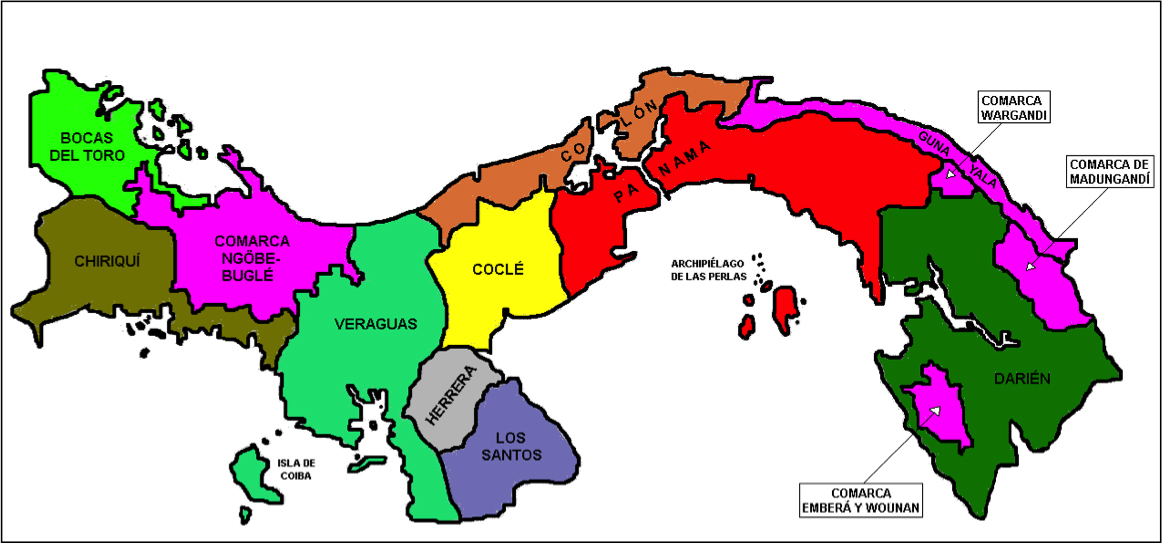 Tabla N°1. CONCENTRACIÓN BANCARIA DE PANAMÁ, SEGÚN PROVINCIAS Y ESTABLECIMIENTOS, PARA EL MES DE ENERO 2024
.
Data General de Panamá
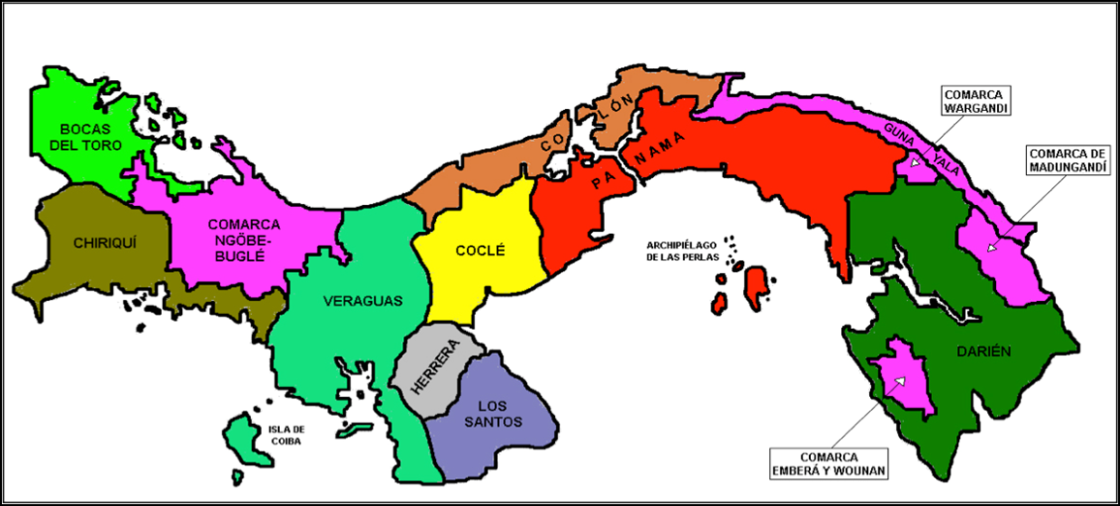 Población: 3,405,813 (Censo 2010)
Distritos: 79 (Censo 2010)
Distritos con bancos: 64
Casa Matriz y sucursales: 551
Cajeros automáticos: 2,408
Agencias y otros establecimientos: 99
Chiriquí
Data General de la Provincia
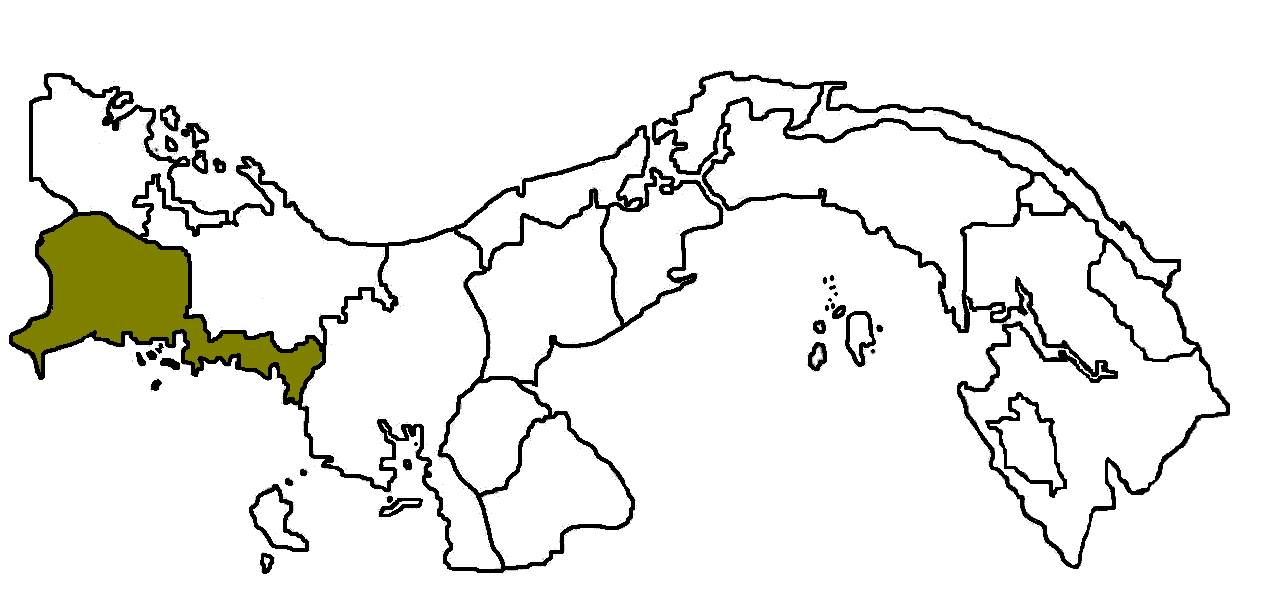 Población: 416,873 (Censo 2010)
Distritos: 13 (Censo 2010)
Distritos con bancos: 13
Bancos presentes: 22
	Casa Matriz y Sucursales: 51	
Cajeros automáticos: 239
Agencias y Otros Establecimientos: 9
* Otros establecimientos: centro de tarjetas, centro de préstamos y autobanco.
Chiriquí
Data General de la Provincia
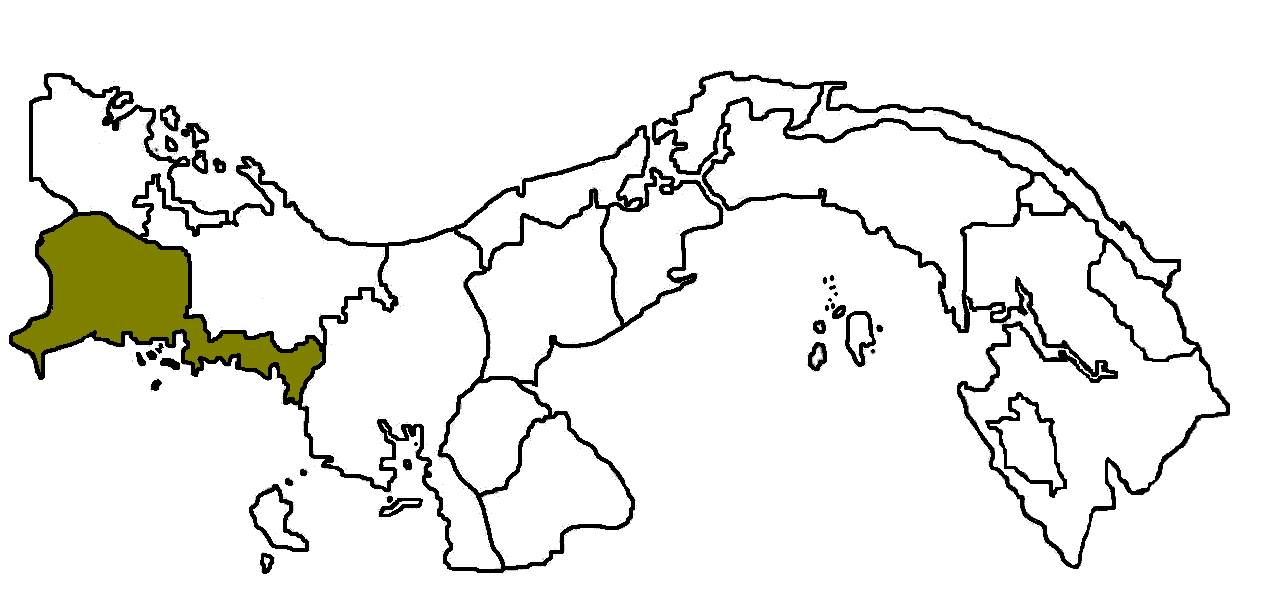 Población: 416,873 (Censo 2010)
Distritos: 13 (Censo 2010)
Distritos con bancos: 13
Bancos presentes: 19
	Casa Matriz y Sucursales: 51	
Cajeros automáticos: 239
Agencias y Otros Establecimientos: 9
* Otros establecimientos: centro de tarjetas, centro de préstamos y autobanco.
Bocas del Toro
Data General de la Provincia
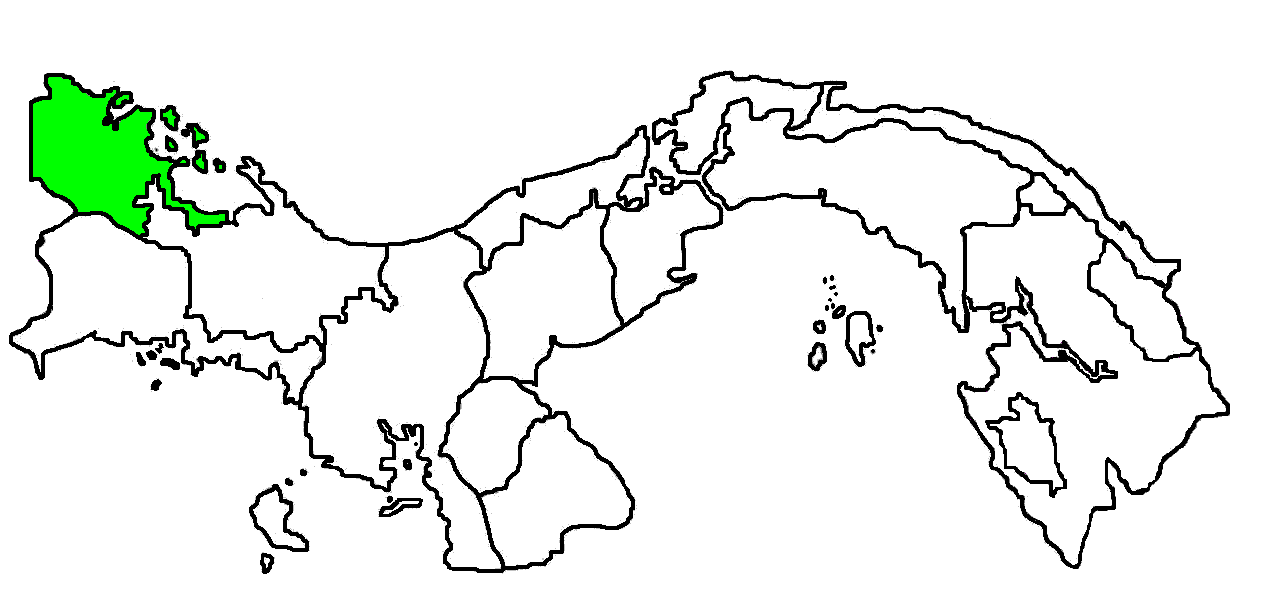 Población: 125,461 (Censo 2010)
Distritos: 3 (Censo 2010)
Distritos con bancos: 3
Bancos presentes: 6
Casa Matriz y Sucursales: 9
Cajeros automáticos: 40
Agencias y Otros Establecimientos: 0
* Otros establecimientos: centro de tarjetas, centro de préstamos y autobanco.
Coclé
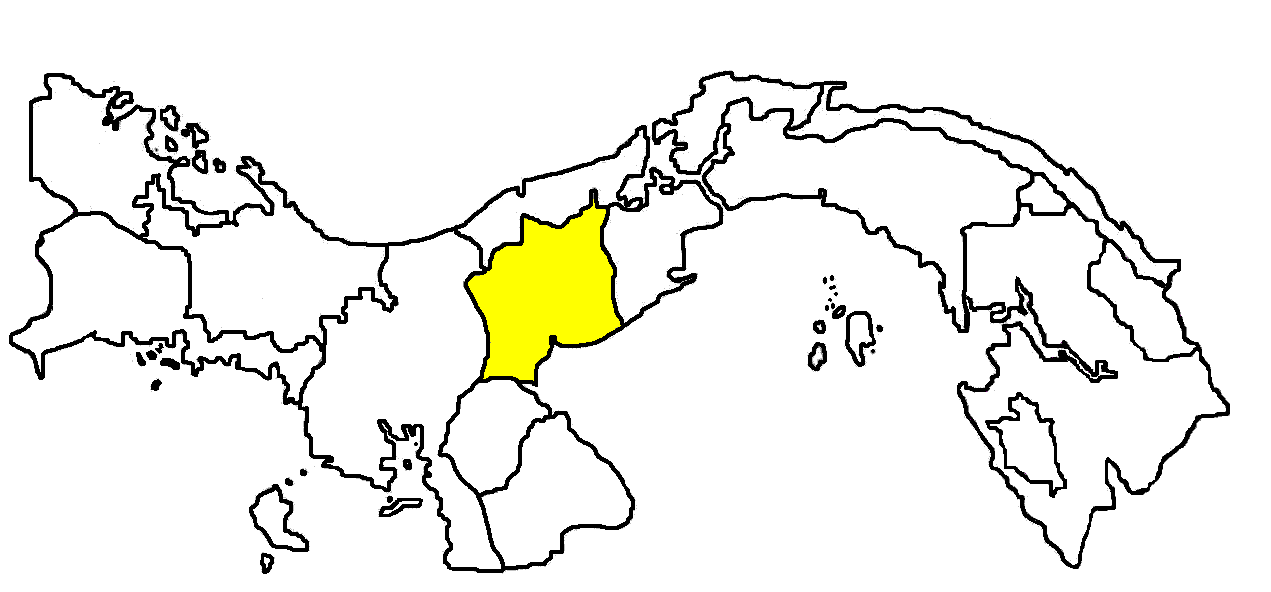 Data General de la Provincia
Población: 233,708 (Censo 2010)
Distritos: 6 (Censo 2010)
Distritos con bancos: 5
Bancos presentes: 16
Casa Matriz y Sucursales: 25
Cajeros automáticos: 126
Agencias y Otros Establecimientos: 4
* Otros establecimientos: centro de tarjetas, centro de préstamos y autobanco.
Colón
Data General de la Provincia
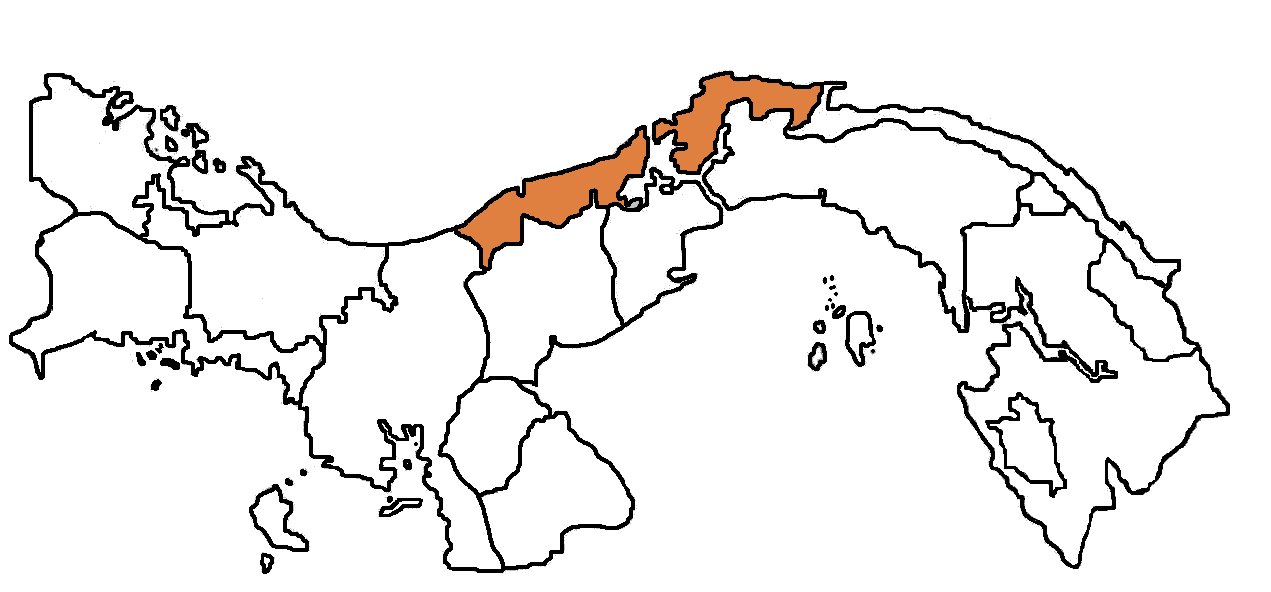 Población: 241,928 (Censo 2010)
Distritos: 5 (Censo 2010)
Distritos con bancos: 5
Bancos presentes: 25
Casa Matriz y Sucursales: 28
Cajeros automáticos: 124
Agencias y Otros Establecimientos: 3
* Otros establecimientos: centro de tarjetas, centro de préstamos y autobanco.
Colón
Data General de la Provincia
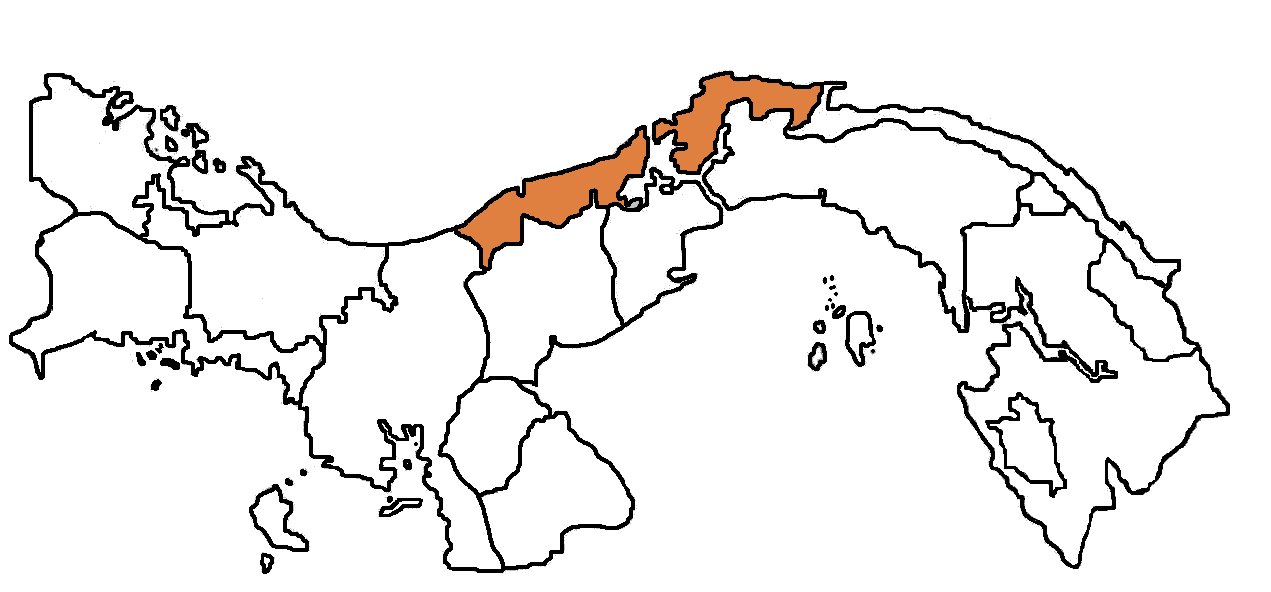 Población: 241,928 (Censo 2010)
Distritos: 5 (Censo 2010)
Distritos con bancos: 5
Bancos presentes: 25
Casa Matriz y Sucursales: 28
Cajeros automáticos: 124
Agencias y Otros Establecimientos: 3
* Otros establecimientos: centro de tarjetas, centro de préstamos y autobanco.
Darién
Data General de la Provincia
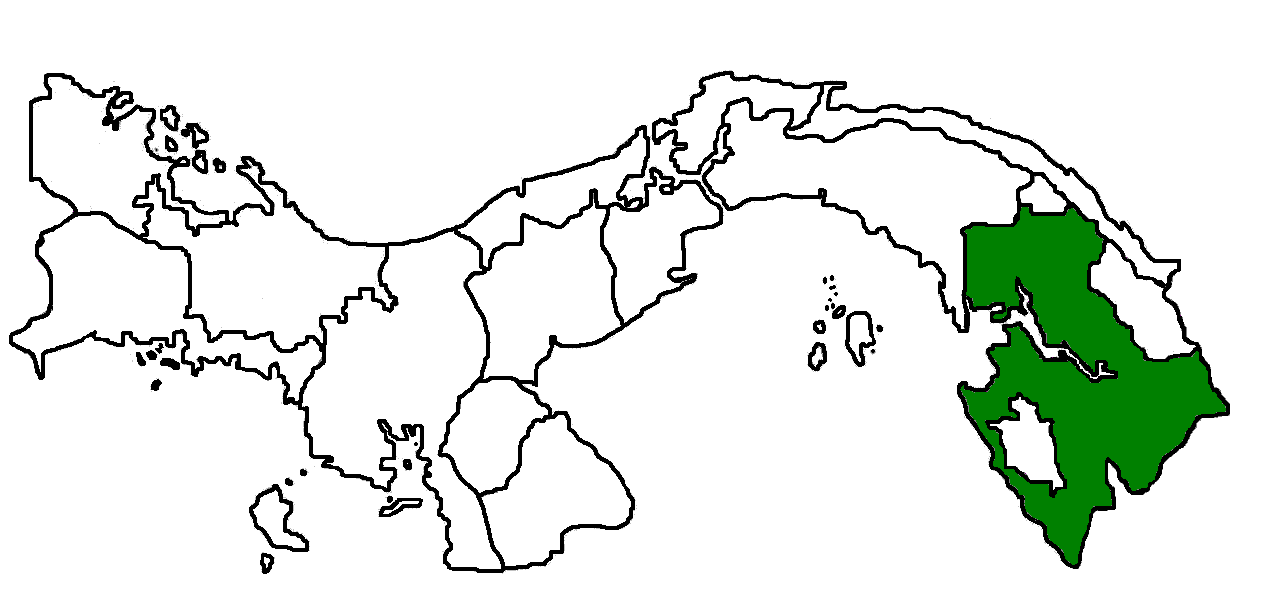 Población: 48,378 (Censo 2010)
Distritos: 2 (Censo 2010)
Distritos con bancos: 2
Bancos presentes: 3
Casa Matriz y Sucursales: 3
Cajeros automáticos: 5
Agencias y Otros Establecimientos: 0
* Otros establecimientos: centro de tarjetas, centro de préstamos y autobanco.
Panamá (1 de 4)
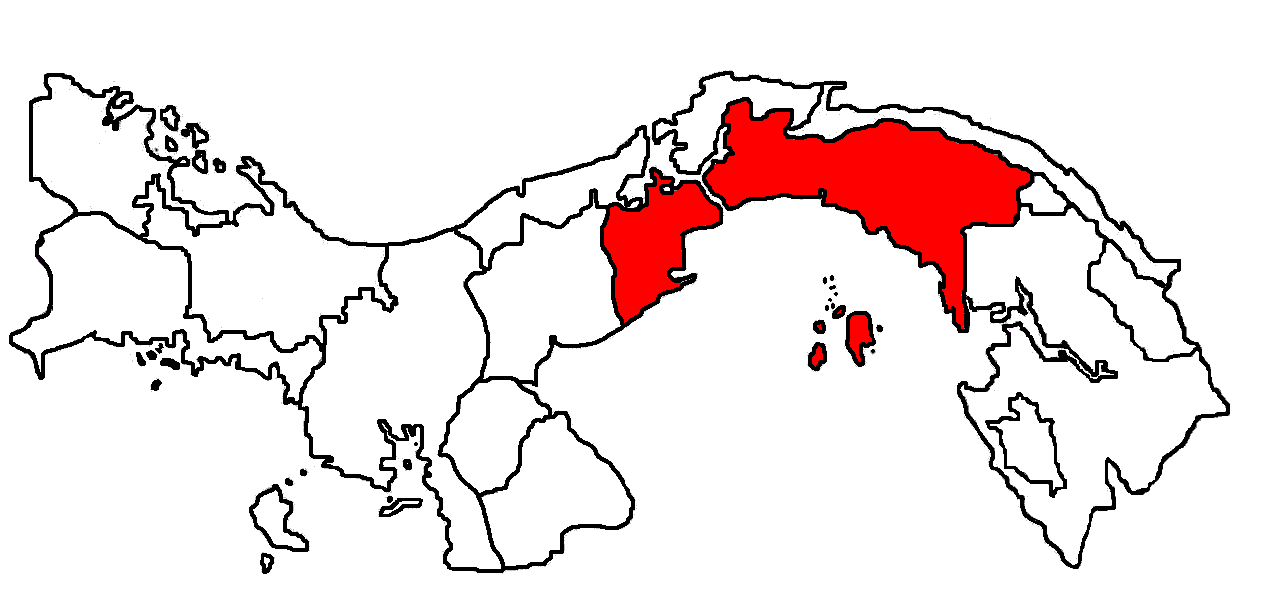 Data General de la Provincia
Población: 1,713,070 (Censo 2010)
Distritos: 11 (Censo 2010)
Distritos con bancos: 11
Bancos presentes: 74
Casa Matriz y Sucursales: 370
Cajeros automáticos: 1,652
Agencias y Otros Establecimientos: 77
* Otros establecimientos: centro de tarjetas, centro de préstamos y autobanco.
Panamá (2 de 4)
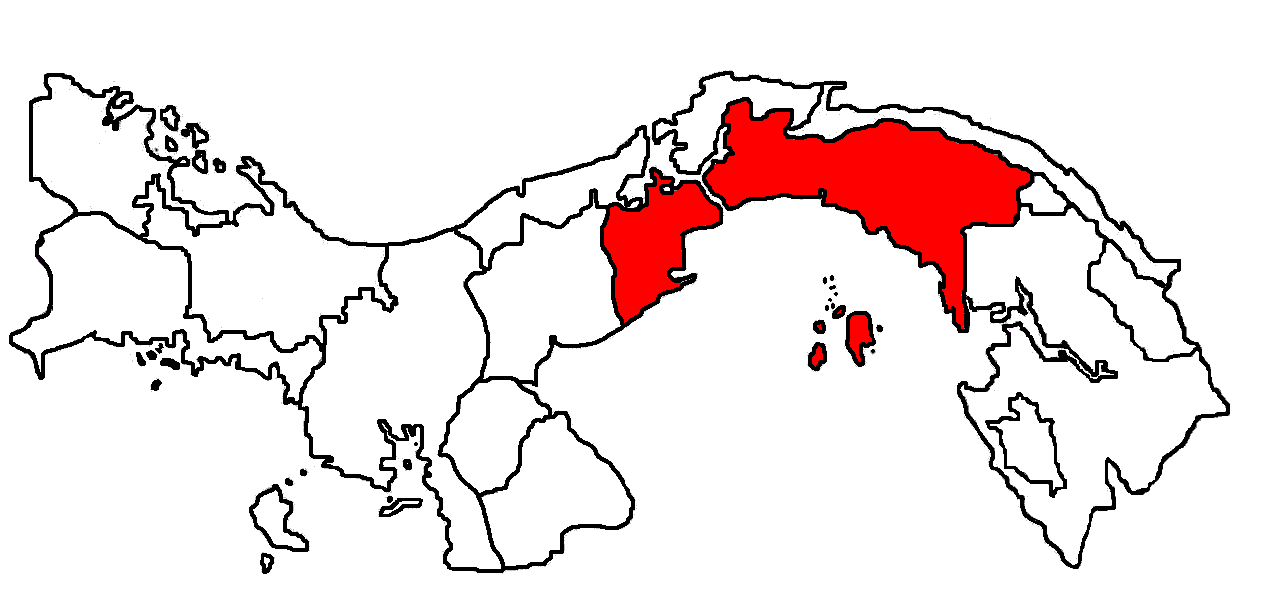 Data General de la Provincia
Población: 1,713,070 (Censo 2010)
Distritos: 11 (Censo 2010)
Distritos con bancos: 11
Bancos presentes: 74
Casa Matriz y Sucursales: 370
Cajeros automáticos: 1,652
Agencias y Otros Establecimientos: 77
* Otros establecimientos: centro de tarjetas, centro de préstamos y autobanco.
Panamá (3 de 4)
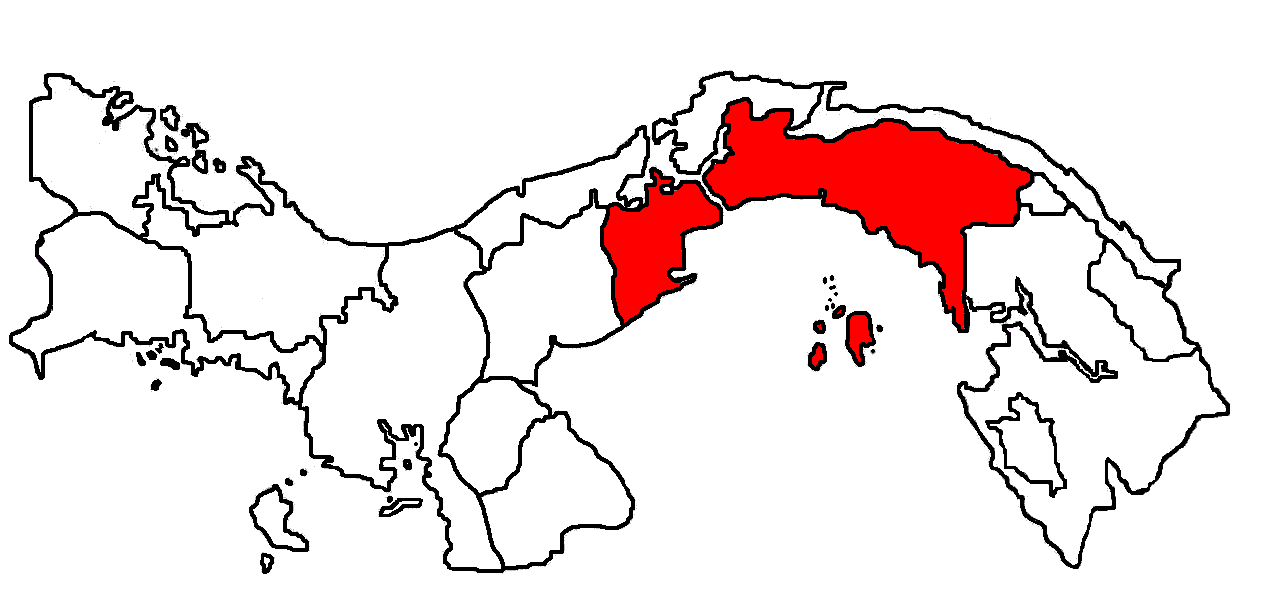 Data General de la Provincia
Población: 1,713,070 (Censo 2010)
Distritos: 11 (Censo 2010)
Distritos con bancos: 11
Bancos presentes: 74
Casa Matriz y Sucursales: 370
Cajeros automáticos: 1,652
Agencias y Otros Establecimientos: 77
* Otros establecimientos: centro de tarjetas, centro de préstamos y autobanco.
Panamá (4 de 4)
Data General de la Provincia
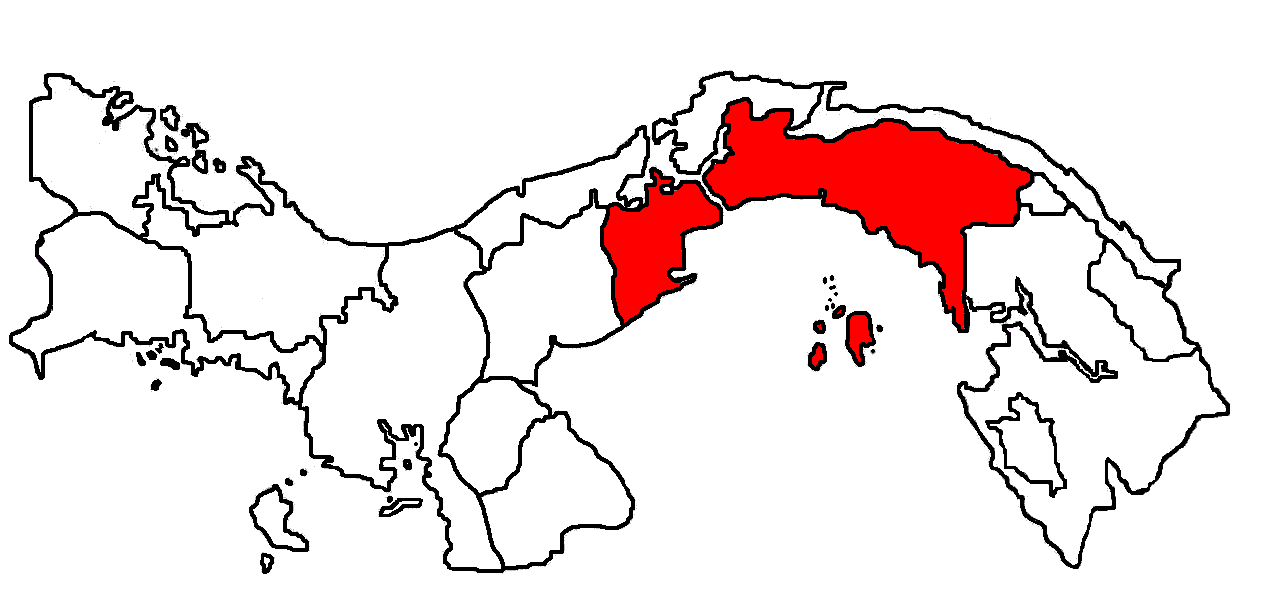 Población: 1,713,070 (Censo 2010)
Distritos: 11 (Censo 2010)
Distritos con bancos: 11
Bancos presentes: 74
Casa Matriz y Sucursales: 370
Cajeros automáticos: 1,652
Agencias y Otros Establecimientos: 77
* Otros establecimientos: centro de tarjetas, centro de préstamos y autobanco.
Herrera
Data General de
la Provincia
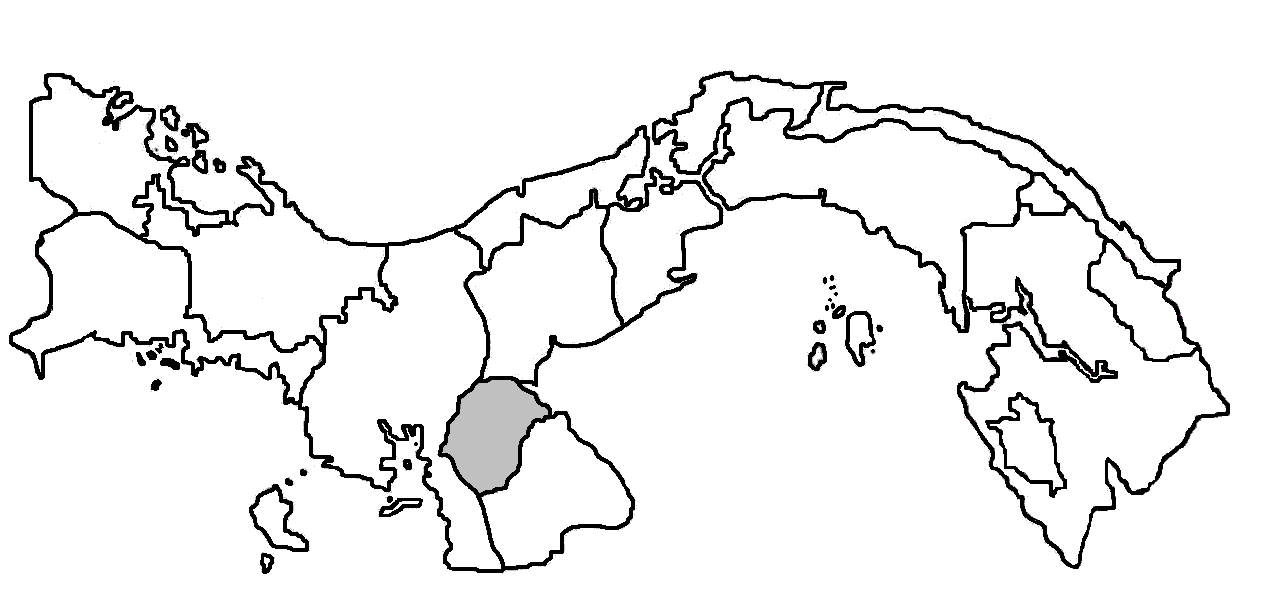 Población: 109,955 (Censo 2010)
Distritos: 7 (Censo 2010)
Distritos con bancos: 6
Bancos presentes: 18
Casa Matriz y Sucursales: 24
Cajeros automáticos: 80
Agencias y Otros Establecimientos: 1
* Otros establecimientos: centro de tarjetas, centro de préstamos y autobanco.
Los Santos
Data General de
la Provincia
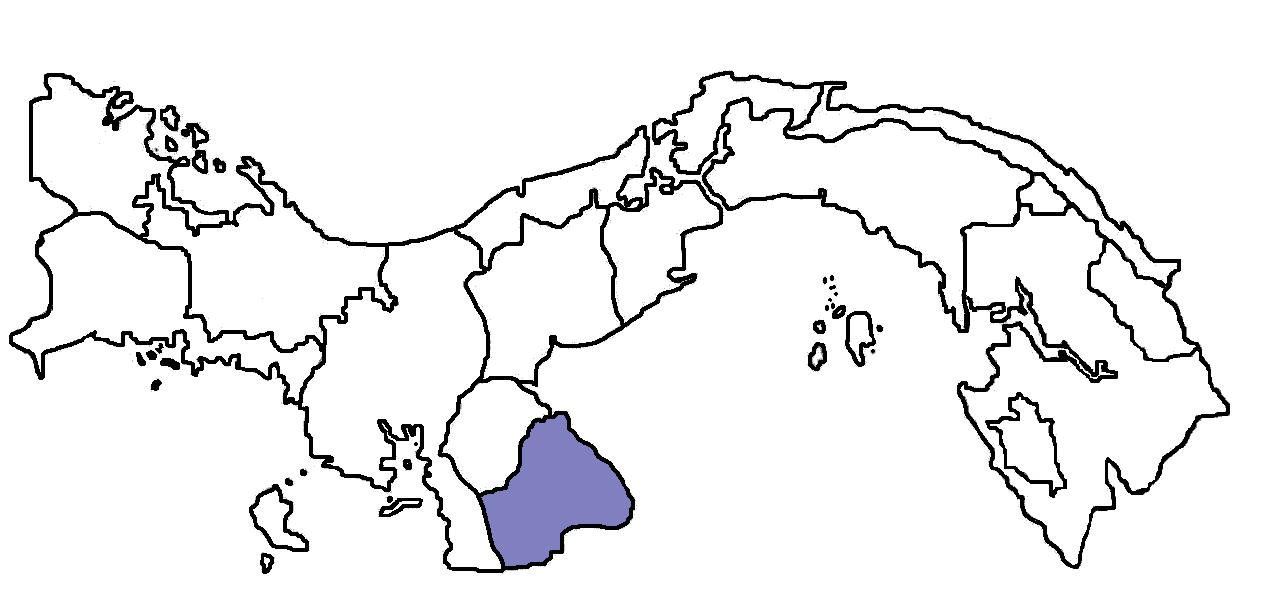 Población: 89,592 (Censo 2010)
Distritos: 7 (Censo 2010)
Distritos con bancos: 7
Bancos presentes: 9
Casa Matriz y Sucursales: 16
Cajeros automáticos: 49
Agencias y Otros Establecimientos: 1
* Otros establecimientos: centro de tarjetas, centro de préstamos y autobanco.
Veraguas
Data General de la Provincia
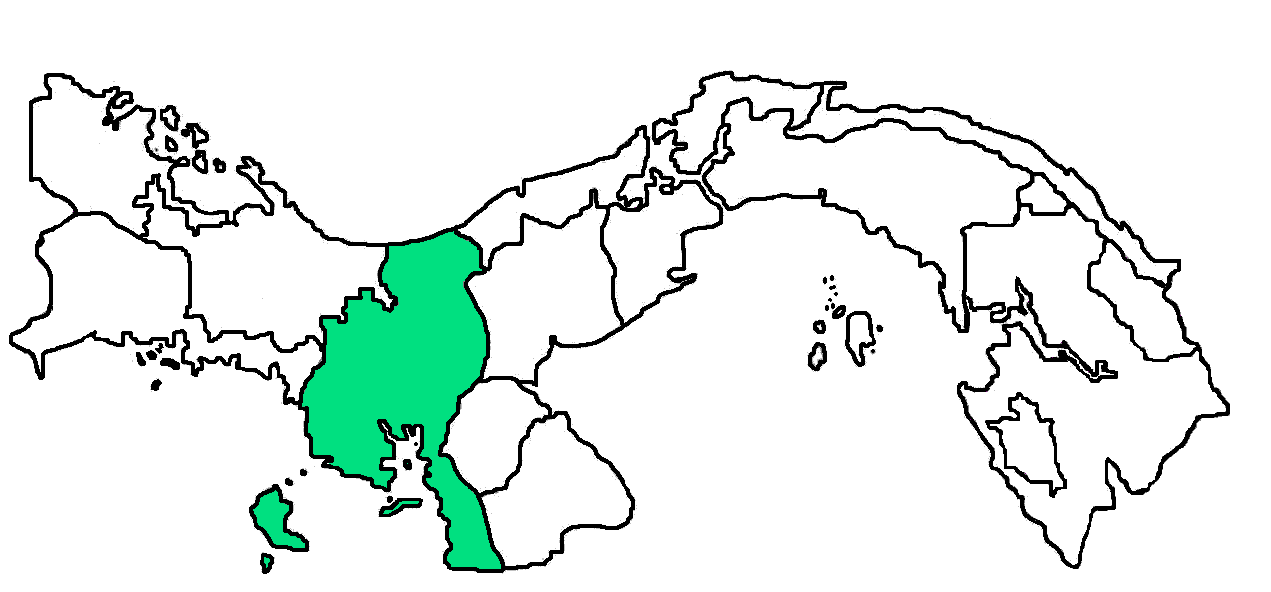 Población: 226,991 (Censo 2010)
Distritos: 12 (Censo 2010)
Distritos con bancos: 11
Bancos presentes: 16
Casa Matriz y Sucursales: 23
Cajeros automáticos: 105
Agencias y Otros Establecimientos: 4
* Otros establecimientos: centro de tarjetas, centro de préstamos y autobanco.
Guna Yala
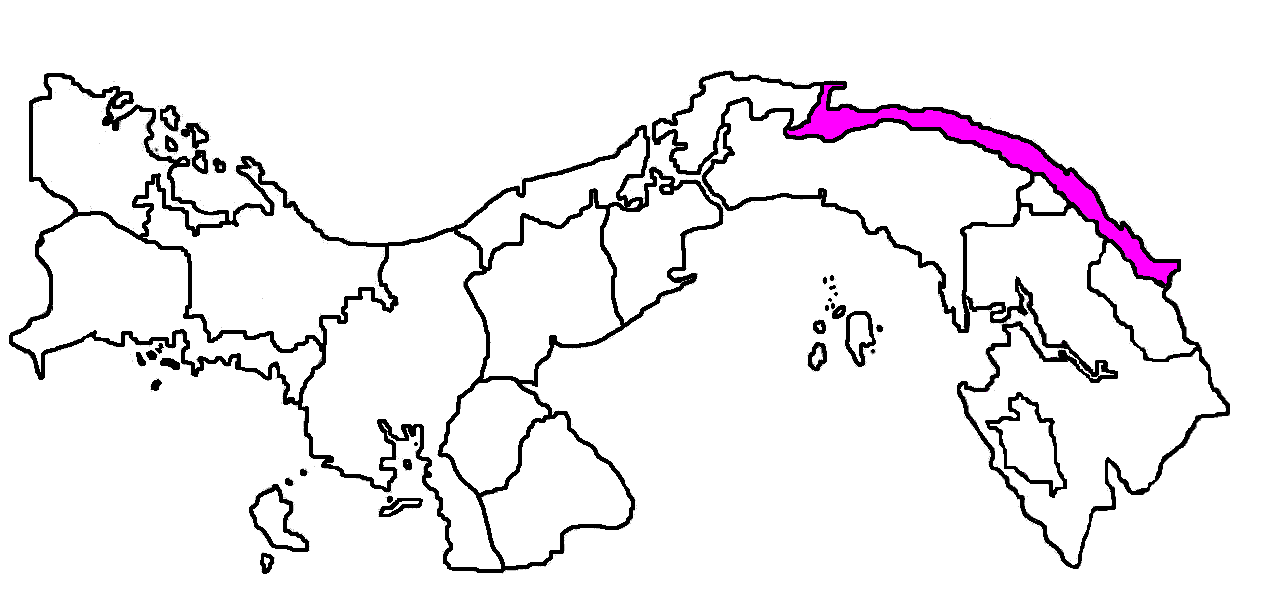 Data General de la Comarca
Población: 33,109 (Censo 2010)
Distritos: 1 (Censo 2010)
Distritos con bancos: 1
Bancos presentes: 1
Casa Matriz y Sucursales: 1
Cajeros automáticos: 0
* Otros establecimientos: centro de tarjetas, centro de préstamos y autobanco.